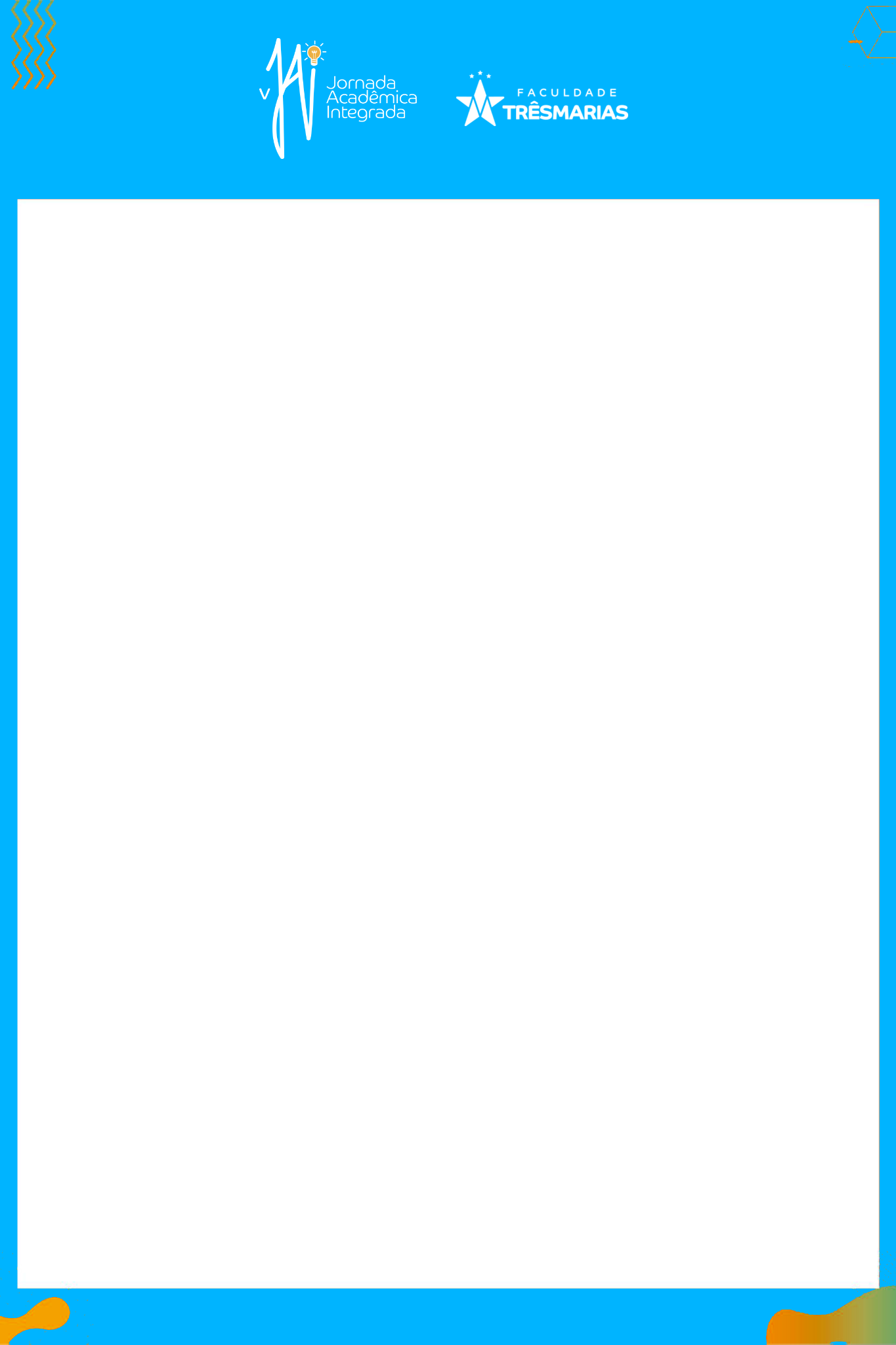 TÍTULO DO POSTER
Nome do autor A1 (Sigla da Instit.); Nome do autor B² (Sigla da Instit.); Nome do autor C (Sigla da Instit.)³ 
e-mails: autor_a@hotmail.com; autor_b@yahoo.com.br; autor_c@gmail.com
CONSIDERAÇÕES FINAIS
SUBTÍTULO DA SESSÃO:
O pôster deve ser elaborado no tamanho 110 cm de altura x 90 cm de largura, em duas ou três colunas, devendo conter, obrigatoriamente o título, o nome dos autores com a sigla das suas respectivas instituições, resumo expandido
Será obrigatória a presença de um dos autores no horário de apresentação do pôster.
Cabe aos autores providenciarem o pôster em material adequado (lona, pvc, glosspaper ou similar) com corda para ser afixado.
Texto (tamanho da fonte = 28). O último item deve efetuar o fechamento do conteúdo apresentado.
APRESENTAÇÃO
Figura 1 – Percentual de artigos aprovados pelo IFPA  no CONNEPI 2009, por área.
Algumas dicas:
O pôster deverá ter informações referentes à sua pesquisa para avaliação, informações tais como: Introdução, Metodologia, Conclusão e outras informações (estes são pontos de orientação geral e não são regras).
Utilize tamanho de fonte 72 como mínimo para título e fonte 28 como mínimo para conteúdo.
Figuras e tabelas deverão cobrir, no máximo, 50% do pôster, informando a fonte dos dados contidos nas mesmas. A fonte deverá ser colocada abaixo das figuras e tabelas.
As informações apresentadas no pôster devem ser concisas e claras.
Este modelo já se encontra na formatação sugerida.
SUBTÍTULO 2
REFERÊNCIAS
Texto (tamanho da fonte = 28)
Listar as referências citadas no texto.
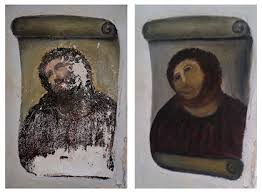 SUBTÍTULO 1
Figura 2 – Aula de matemática.
Texto (tamanho da fonte = 28)
Tabela 1 – Composição de Preço Unitário fornecido pelo TCPO 12 (PINI, 2003) para o serviço de piso cerâmico esmaltado 30 x 30 cm assentado com argamassa pré-fabricada de cimento colante – m2.
Fonte: PINI (2003).
Nome do Professor Orientador  - Formação do Professor Orientador
Nome do autor A  - Formação do autor A (Ex. Técnico em Informática – IFPB; Aluno do Curso Superior de Administração – Faculdade EESAP; 2. Nome do autor B – Formação do autor B;
3. Nome do autor C – Formação do autor C.v